9/11/01
We Will Never Forget
Warm up
What do you know about the attacks on 9/11/2001?
1) Warm Up!
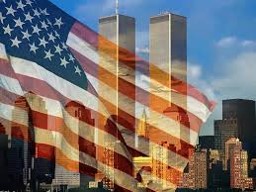 The Man in the Red Bandana
ESPN OTL: The Man in the Red Bandana (13:29)
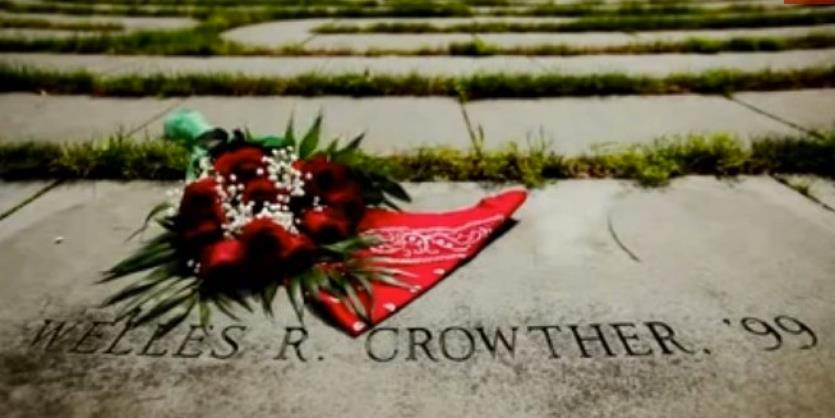 [Speaker Notes: ESPN OTL: The Man in the Red Bandana (13:29) LINK ON IMAGE]
Reflect…
3)How do you think his family felt?
2)How did you feel after watching?
4) What word can be used to describe Welles?
5) What are examples of memorials
25 Most Powerful Images of 9/11
6) Describe the imagery in 3 words
[Speaker Notes: Yahoo 25 most powerful images of 9/11. Link on Picture]
7)Define
Stereotyping
Stereotype
[ster-ee-uh-tahyp] 
To characterize a person or group regardless of the truth
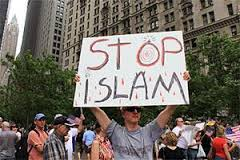 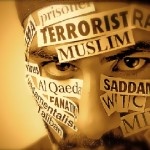 8) 9/11 stereotypes?
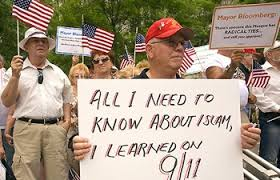 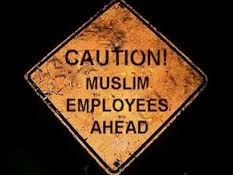 Personal Stories
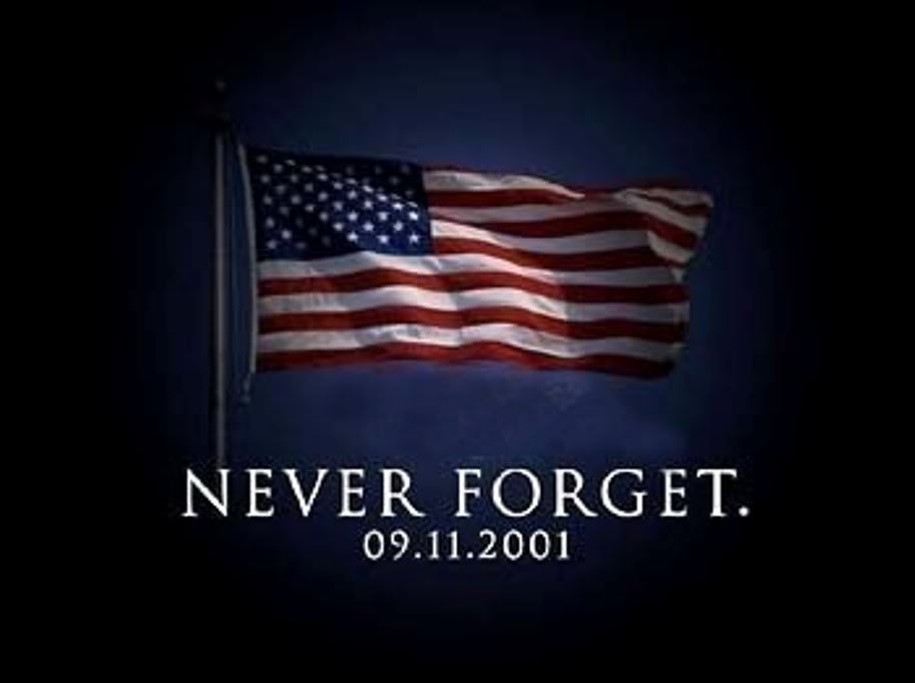 Lets share any personal stories we may have as a class…